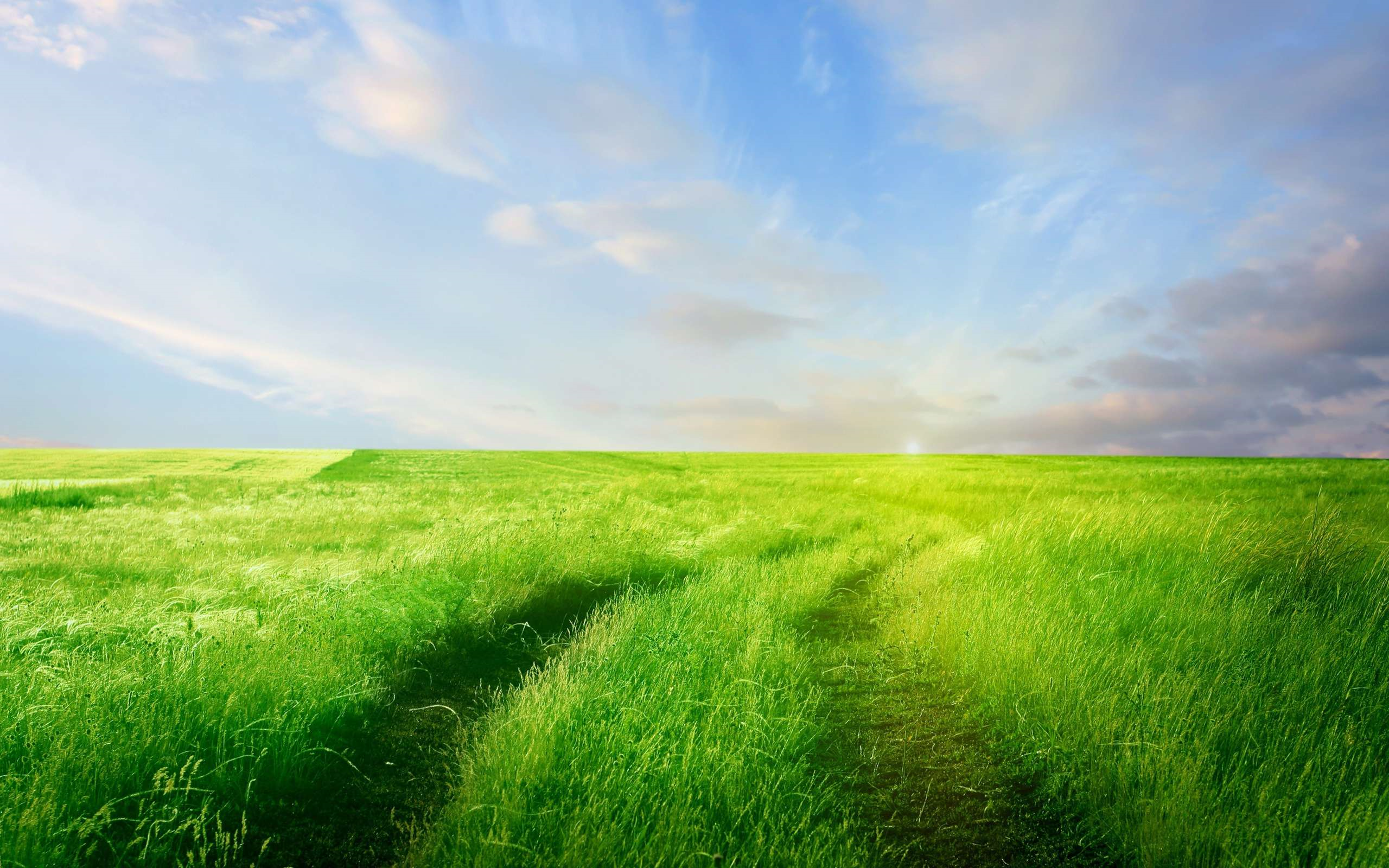 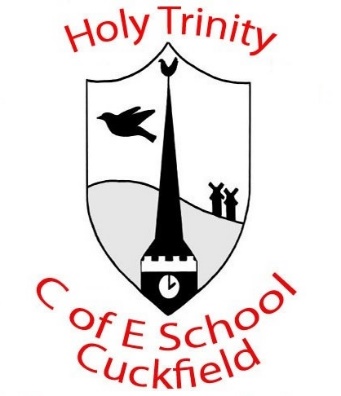 Our Christian Values
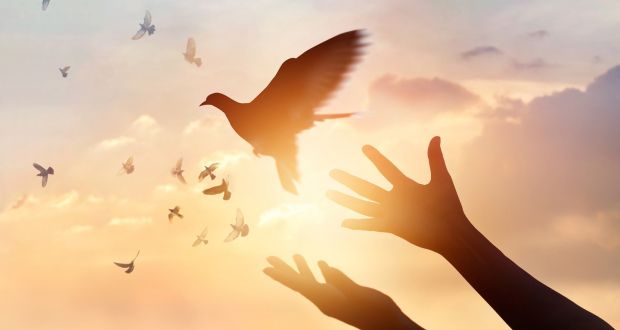 We are thinking about the Christian value of :
Hope
‘’For I know the plans I have for you,’’ declares the Lord, ‘‘Plans to prosper you and not to harm you, plans to give you hope and a future.’’ Jeremiah 29:11
We are thinking about the Christian value of:
Responsibility
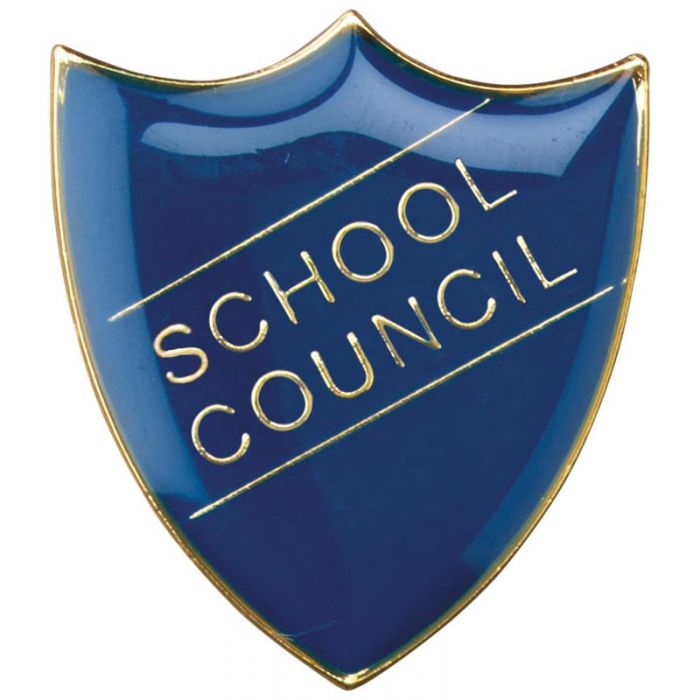 ‘The price of greatness is responsibility.’ Winston Churchill
‘And surely I am with you always to the very end of the age.’ Matthew 28:20
We are thinking about the Christian value of:
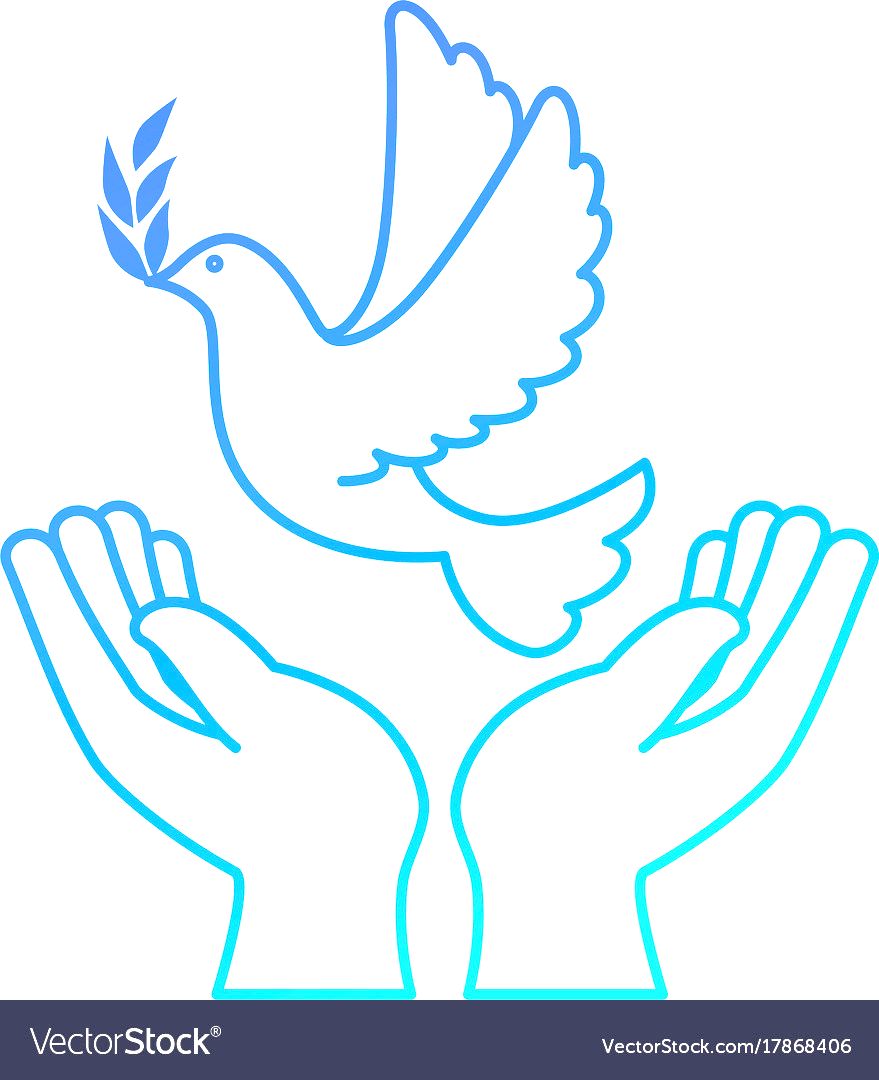 Peace
‘God will give you peace to help you through your storm’ Isaiah 26:3
‘Peace begins with a smile’ Mother Teresa
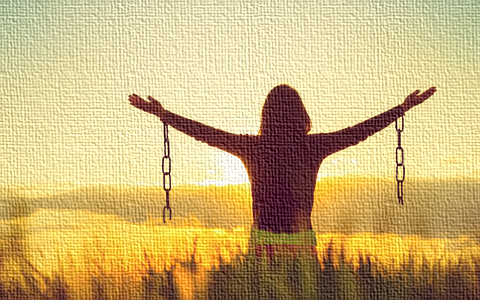 We are thinking about the Christian value of :
Forgiveness
‘The weak can never forgive. Forgiveness is the attribute of the strong.’ Mahatma Gandhi
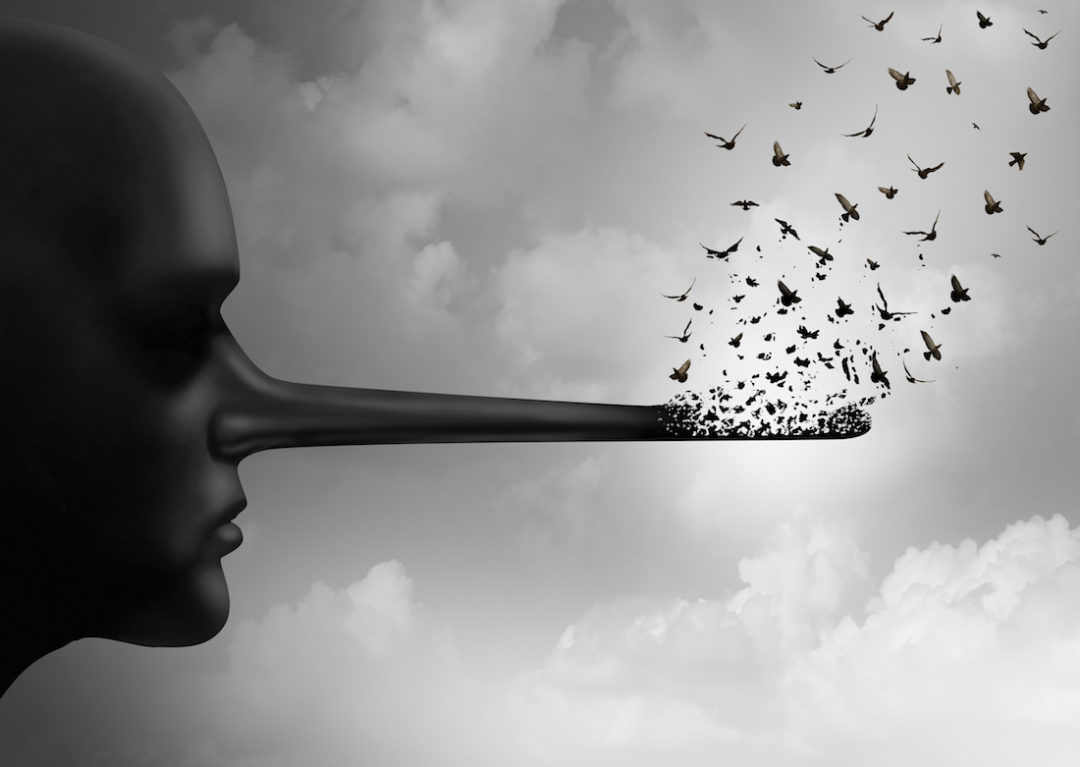 We are thinking about the Christian value of :
Truthfulness
‘Dear children, let us not love with words or speech but with actions and in truth.’ 1 John 3:18

‘Whoever is careless with the truth in small matters cannot be trusted with important matters.’ Albert Einstein
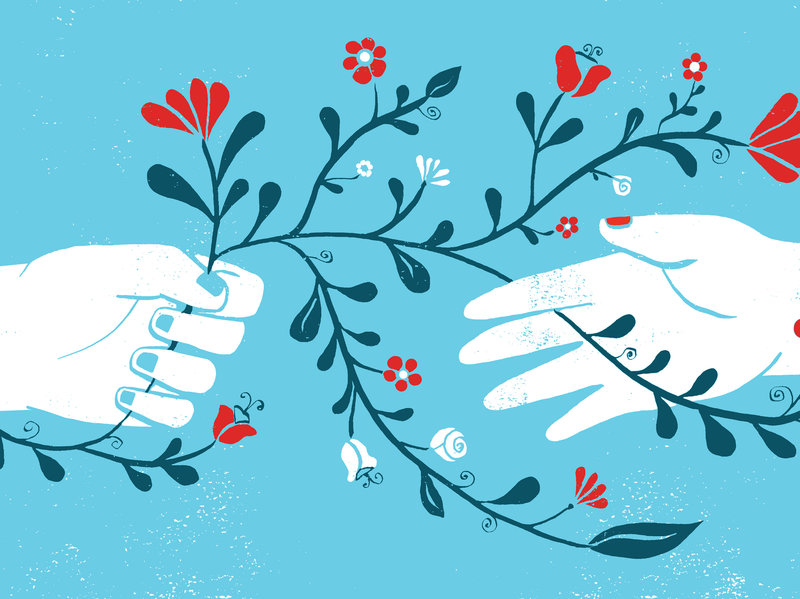 We are thinking about the Christian value of :
Compassion
‘Be kind and compassionate to one another, forgiving each other, just as in Christ God forgave you.’ Ephesians 4:32